Binomial Distribution Revision
Paper 1: 	Binomial Distribution
NOTATION
CONDITIONS
FORMULA
PASCAL’S TRIANGLE
1
2
3
For each of the following situations, identify if they can be modelled by a binomial distribution.
If it cannot be, explain which condition is not met.

A coin is tossed until it lands on 3 heads in a row. The number of tosses needed is recorded


A coin is tossed 10 times and number of heads recorded


A bead is selected from a bag containing 3 red and 5 green beads. The colour of the bead is noted each time and the bead is not returned. This is repeated 4 times and the number of green beads selected is recorded


A bead is selected from a bag containing 3 red and 5 green beads. The colour of the bead is noted each time and the bead is returned. This is repeated 4 times and the number of green beads selected is recorded
4
Each of the following situation CAN be modelled by a binomial distribution.

Write the probability distribution for each situation


A coin is tossed 8 times and number of tails recorded.



A bead is selected from a bag containing 4 blue and 6 red beads, with replacement, 7 times. The number of blue beads is recorded.



A student is late for the bus every weekday with probability 0.34. The number of times they are on time for a bus in a week is recorded
5
6
Lucas is trying to work out the probability that he will pass his Statistics test without doing any revision

His Statistics test consists of 10 multi choice questions, each with 4 answers (A, B, C, D).

The pass mark is 7 out 10.

Discuss whether Lucas can use a binomial distribution to model this.
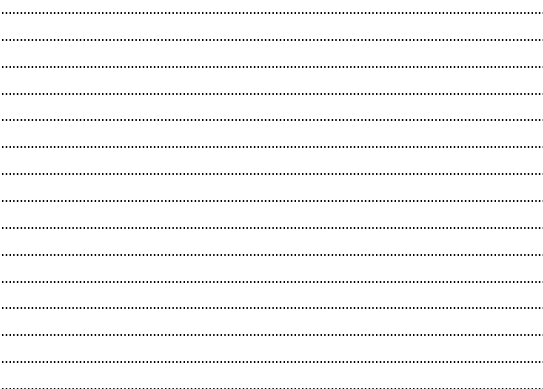